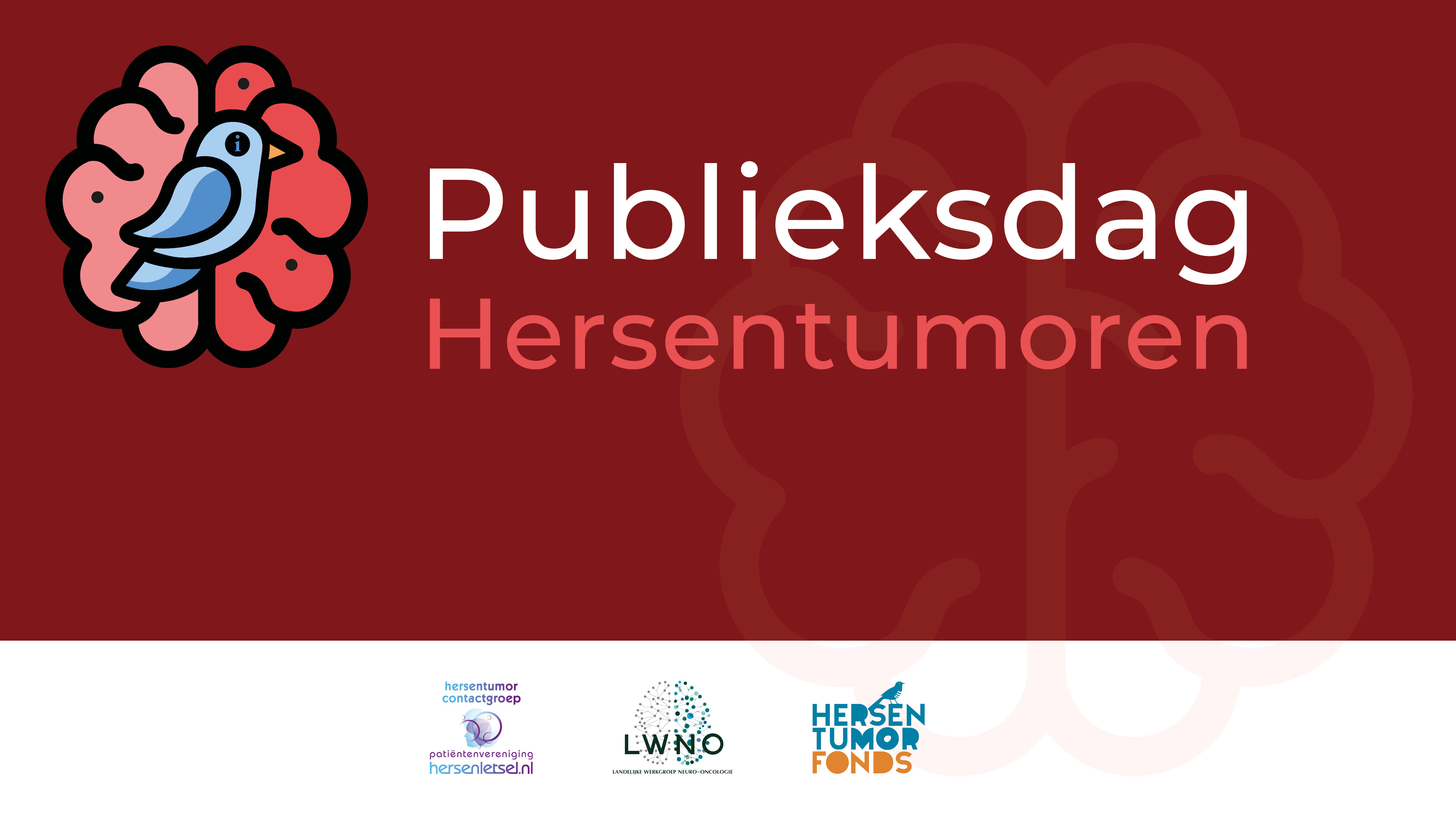 Zaterdag 15 maart 2025
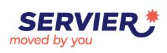 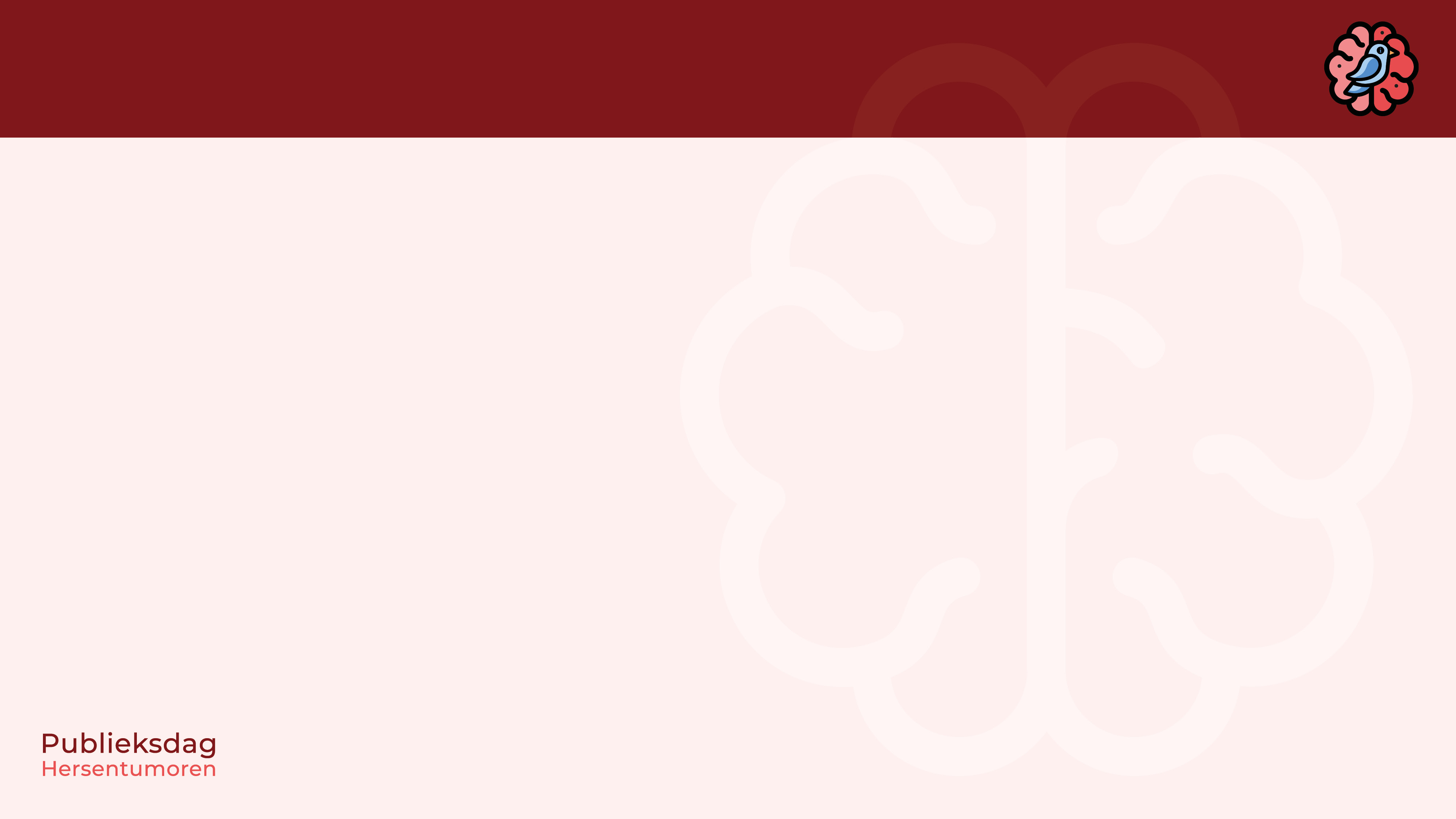 Wat kan een verpleegkundig specialist voor u doen?
Lea van Baest- Verhulst
Verpleegkundig specialist neuro-oncologie ETZ Tilburg
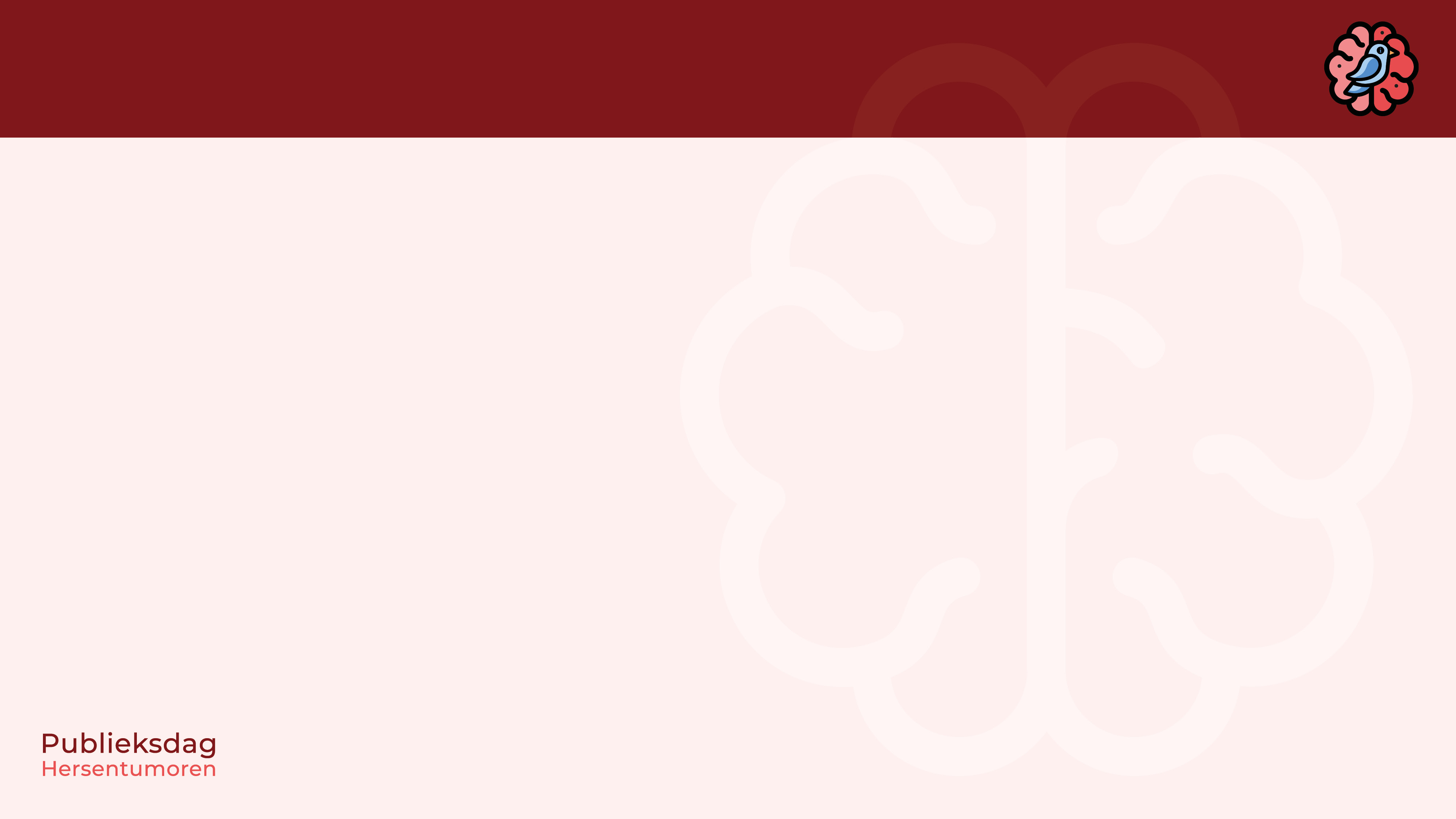 Inhoud
Ontstaan van het beroep verpleegkundig specialist
Verpleegkundige - verpleegkundig specialist - medisch specialist
Bevoegdheden en werkzaamheden van de verpleegkundig specialist 
Waar komt u de verpleegkundig specialist neuro-oncologie tegen?
Hoe ziet dit er in de praktijk uit? 
Met welke vragen / klachten neemt u contact op met de verpleegkundig specialist
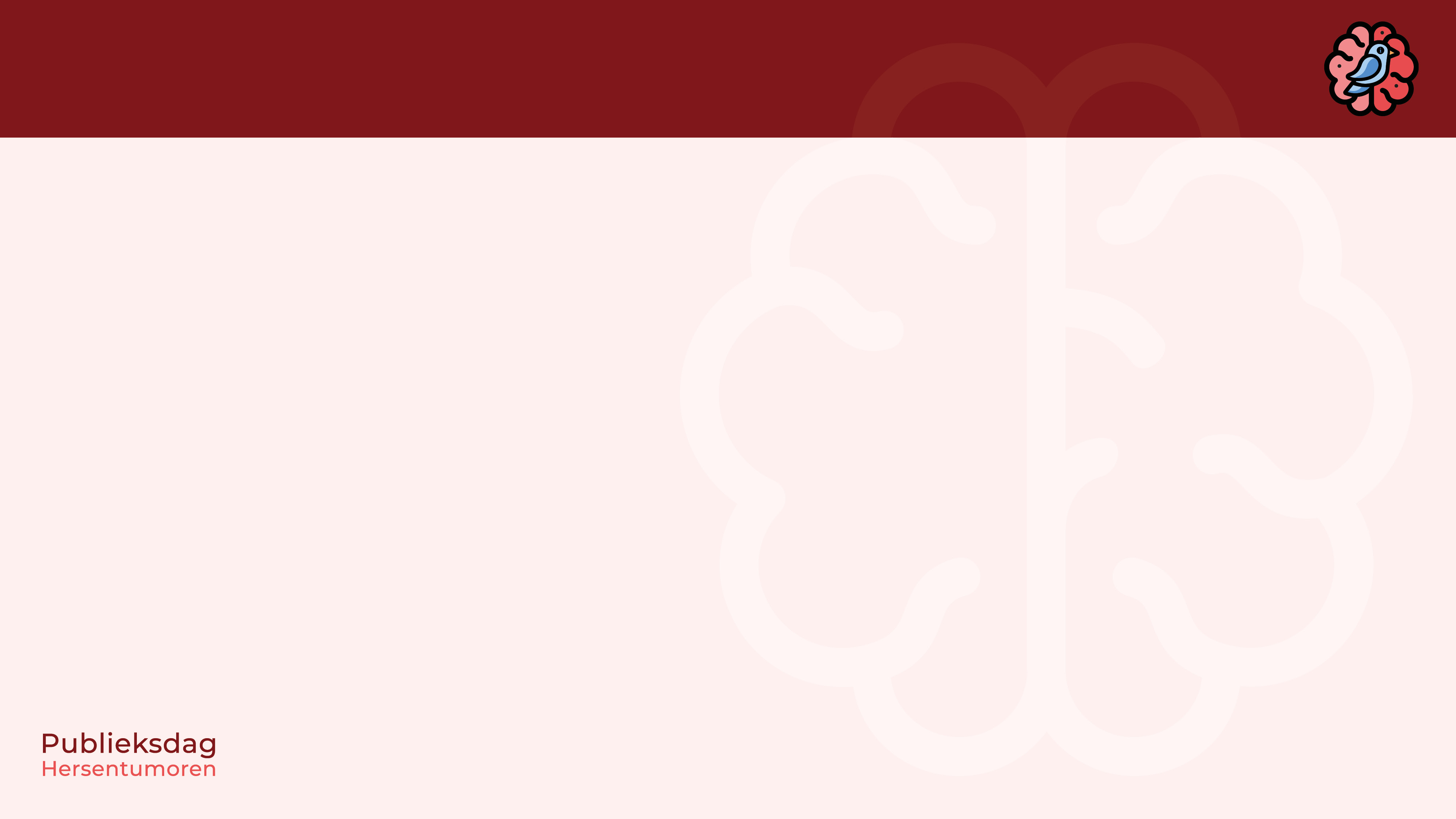 Ontstaan van het beroep verpleegkundig specialist
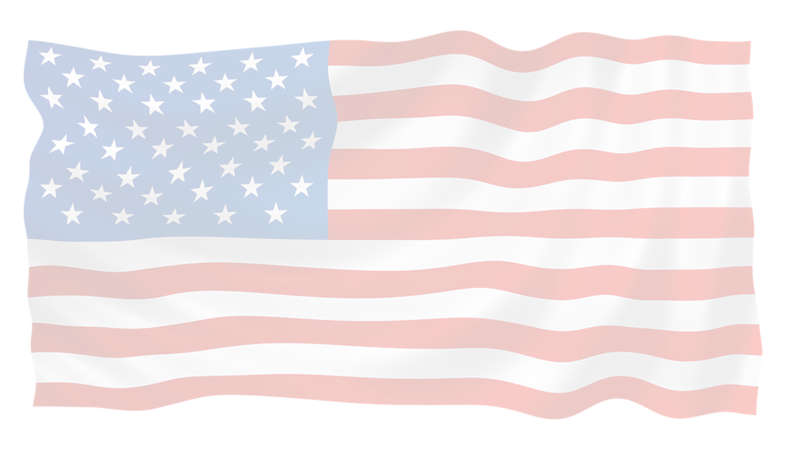 Zorg te verbeteren

Te kort aan medische specialisten

Pionierswerk: Ervaren verpleegkundigen specialiseerde zich in bepaalde aspecten binnen de zorg

Mei 2024; ruim 5650 VS’en aan het werk, 1200 in opleiding



		https://zorgmasters.nl/
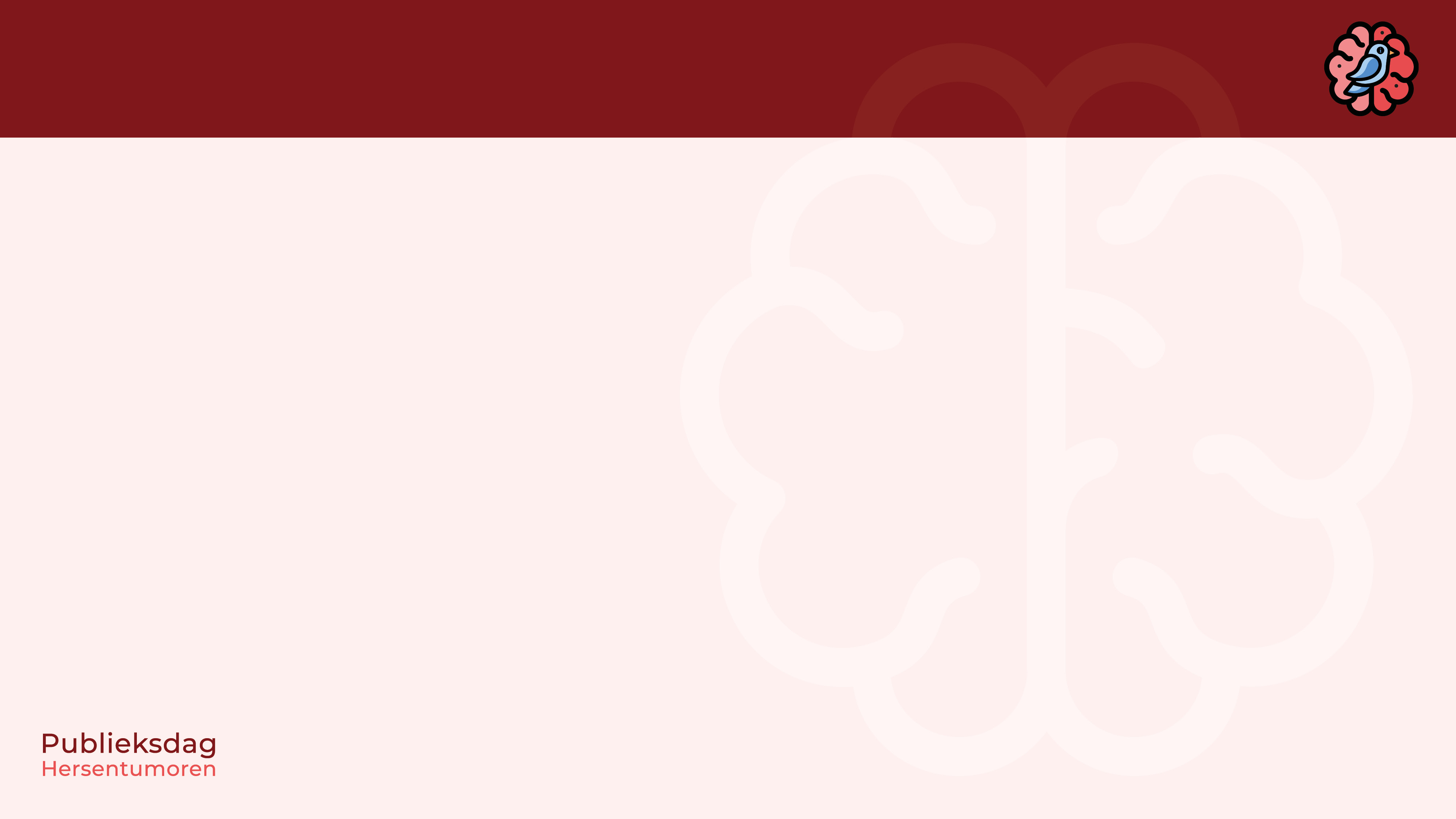 De toegevoegde waarde van de verpleegkundig specialist
Kwaliteit van zorg 
Kosteneffectiviteit
Opleiding en competenties
Samenwerking in de zorg






Effecten overheidsbeleid op inzet PA en VS
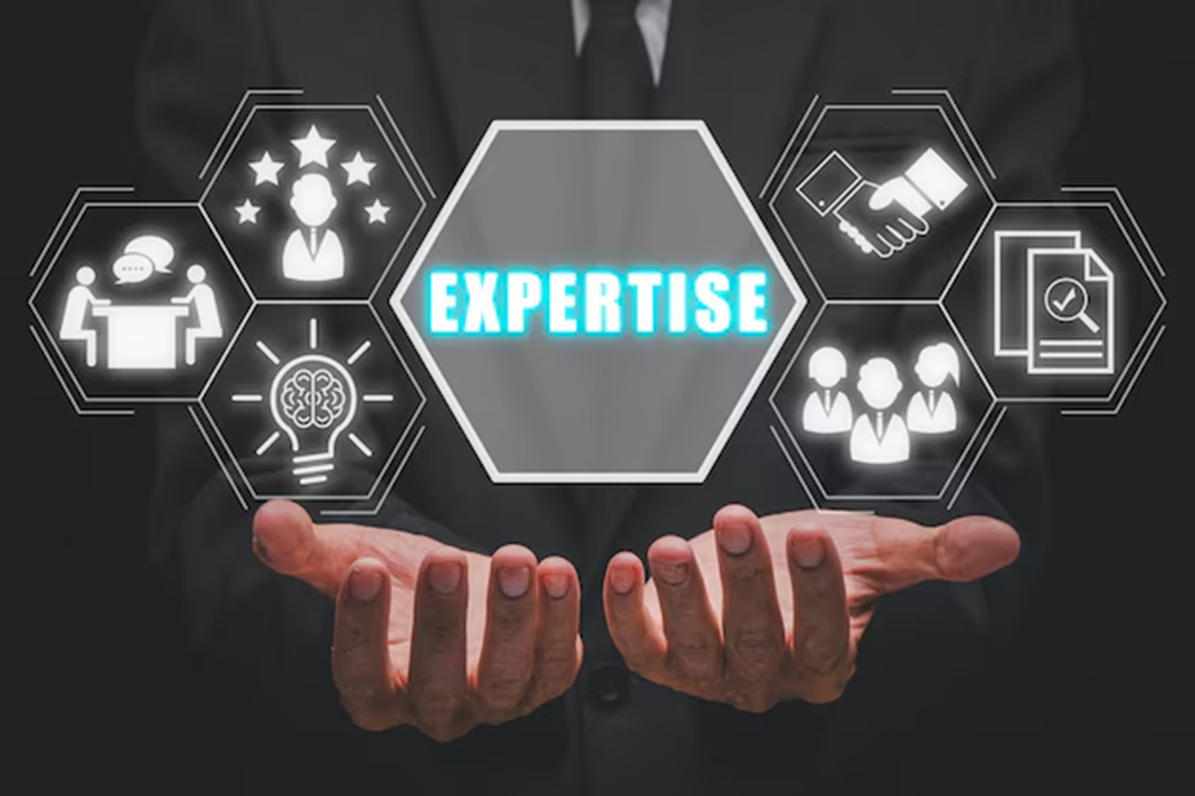 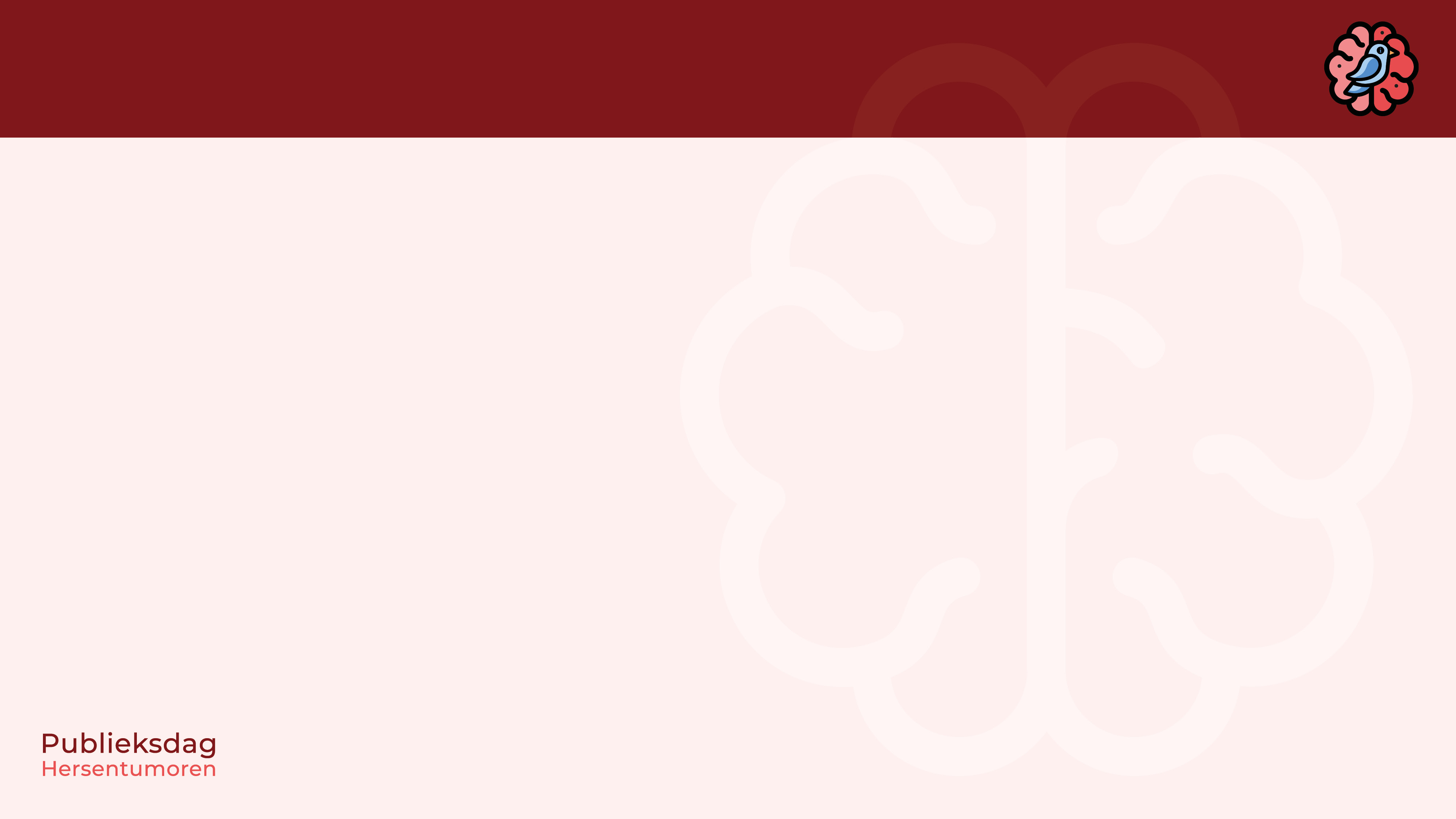 Verpleegkundig specialist in de zorg
https://vimeo.com/774237996
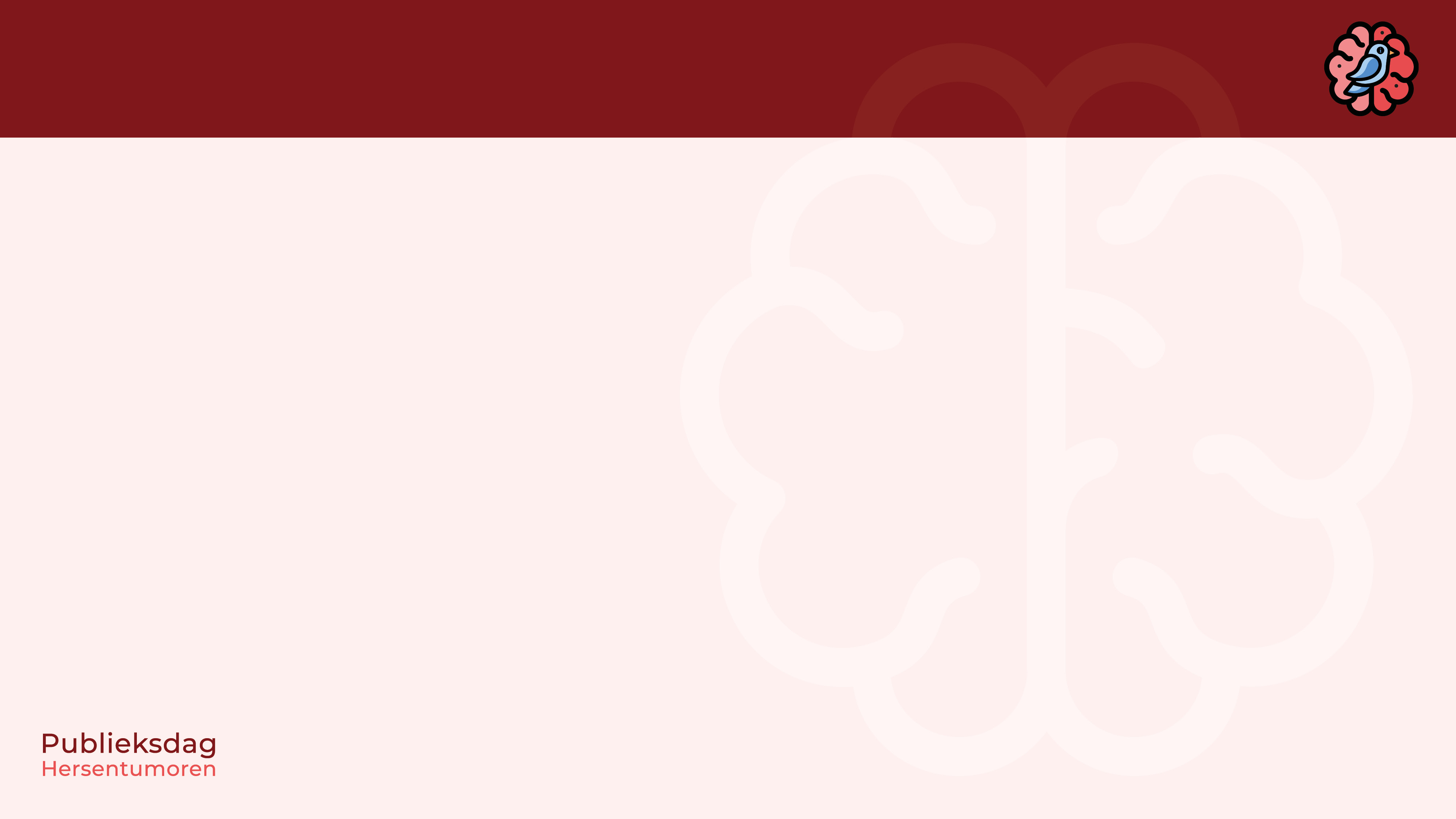 Verpleegkundige - verpleegkundig specialist - medisch specialist
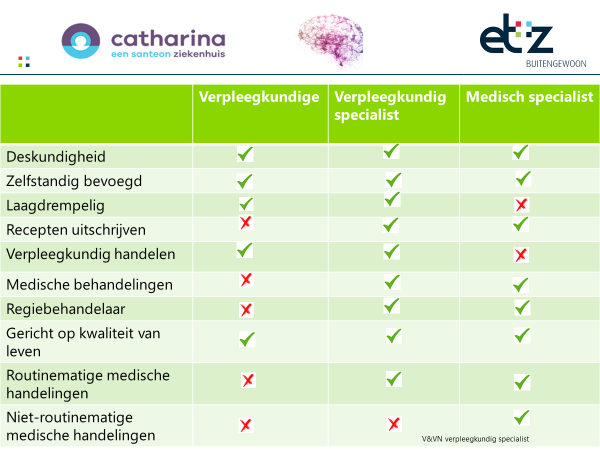 [Speaker Notes: Hier de verschillen en overeenkomsten tussen de vpk-vs-arts overzichtelijk weergegeven.]
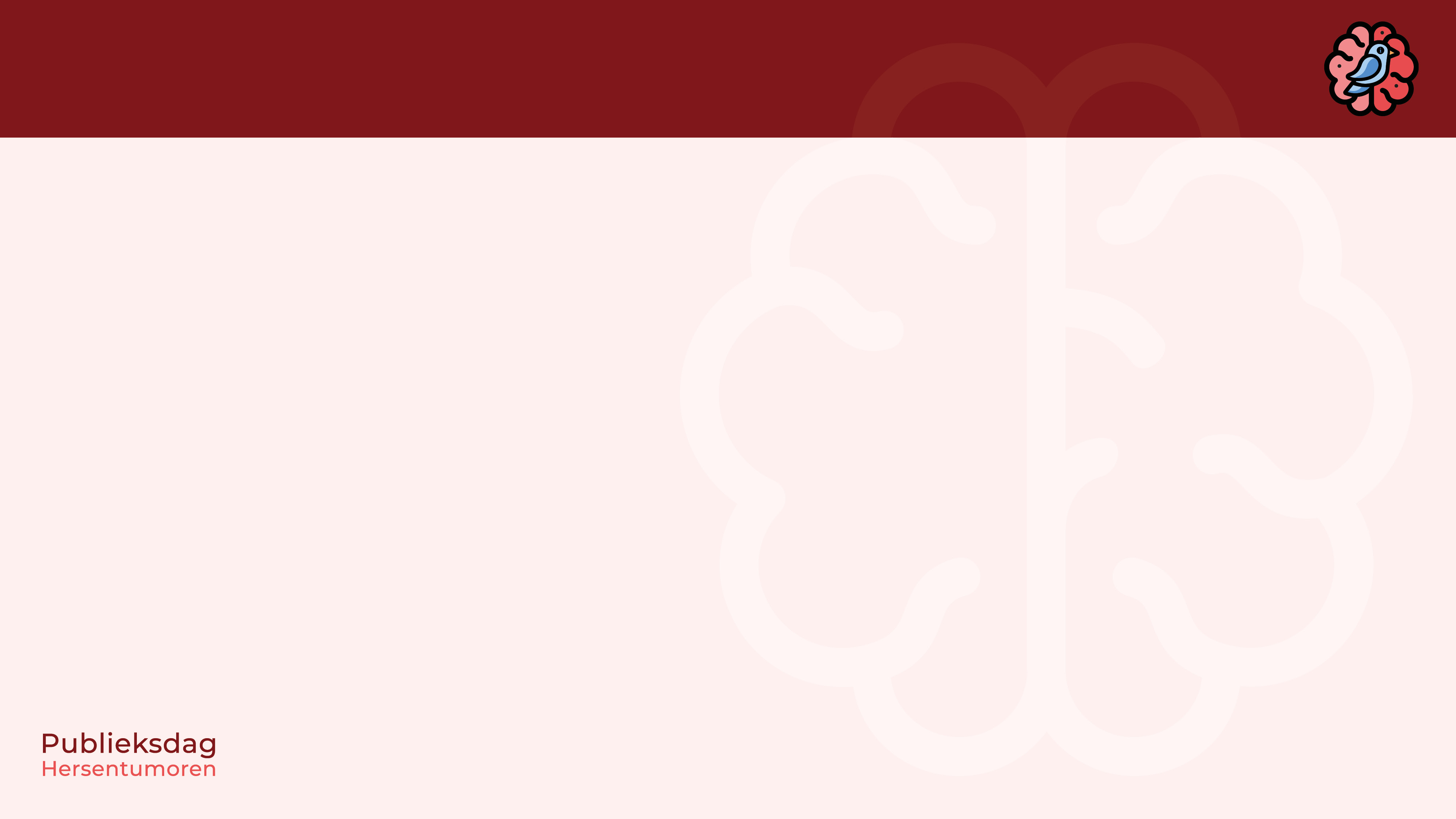 Waar komt u verpleegkundig specialist neuro-oncologie  tegen?
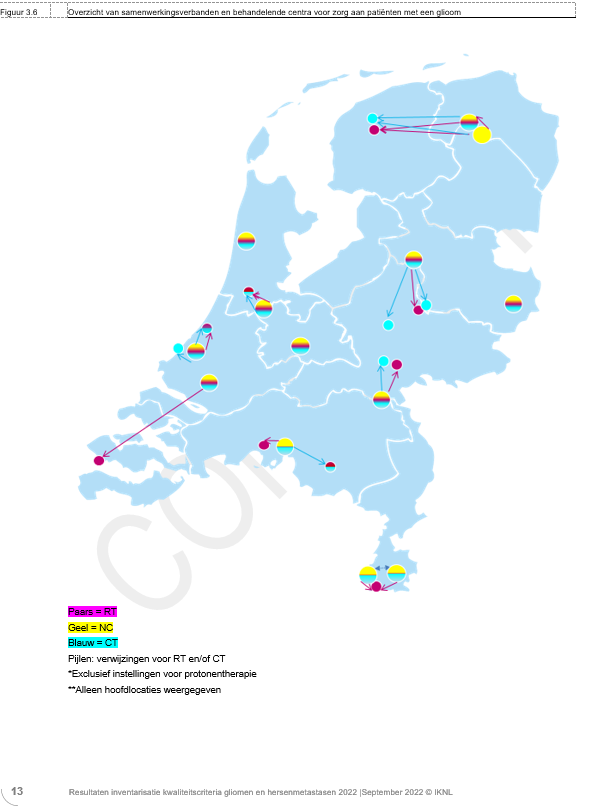 Hoe ziet dit er voor de neuro-oncologie in de praktijk uit?
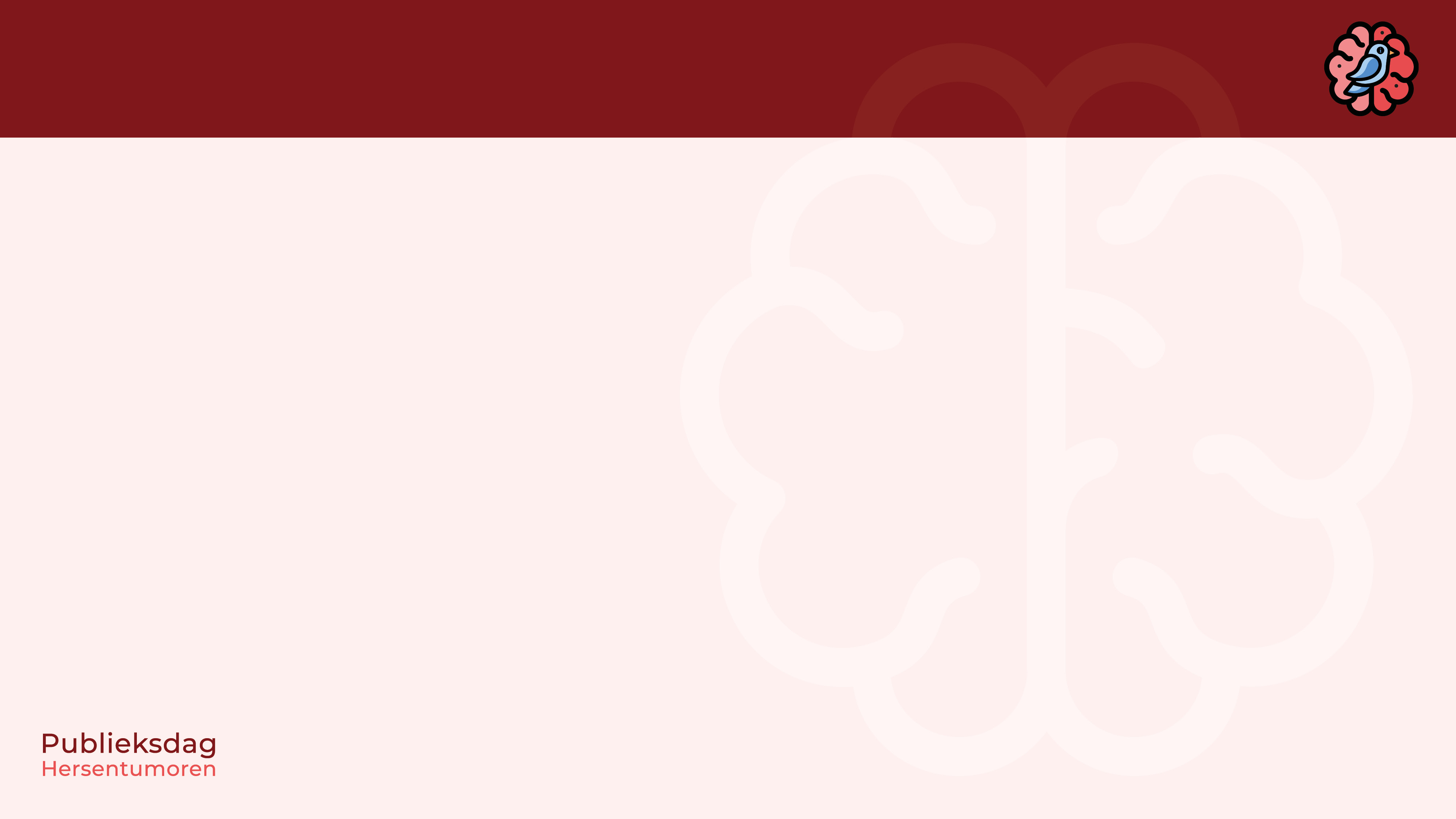 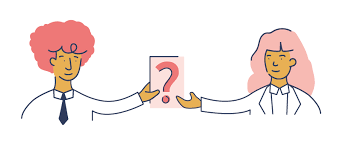 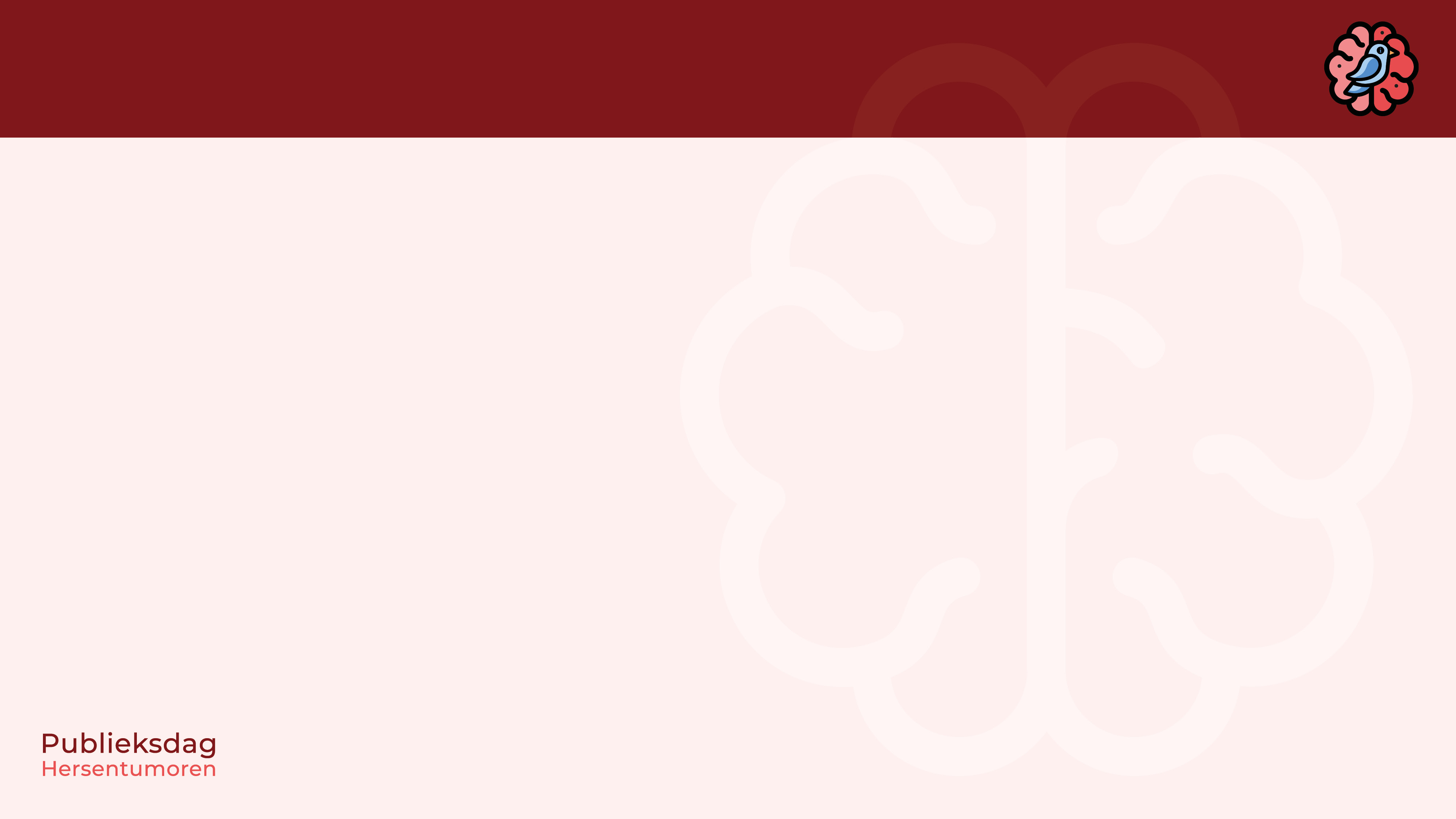 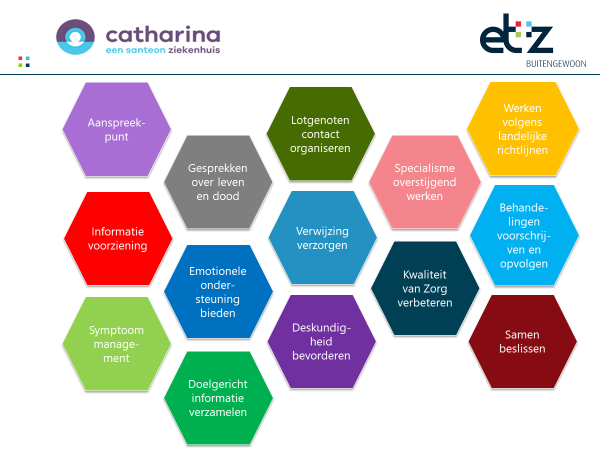 Gespreksagenda Hersentumoren
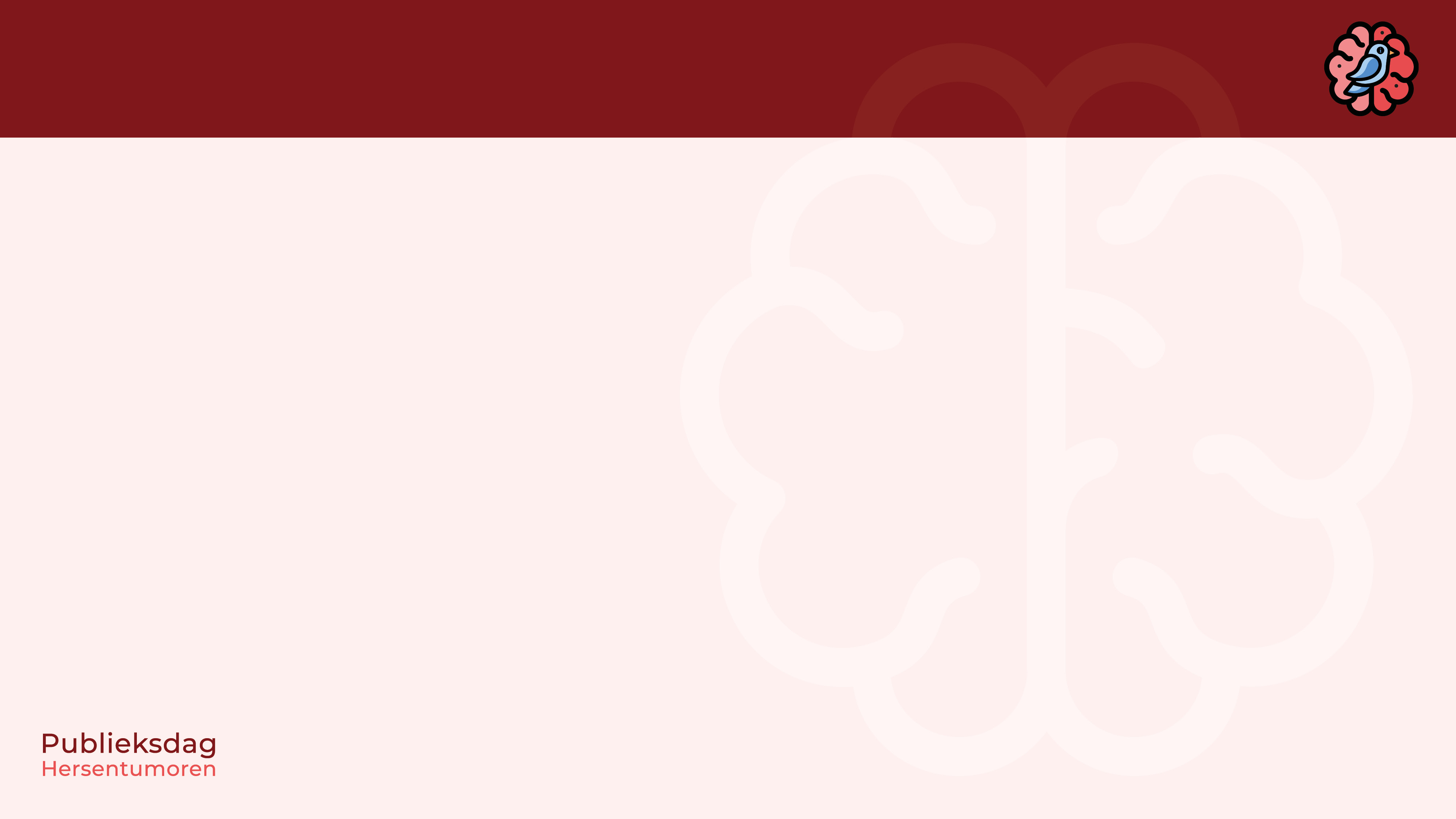 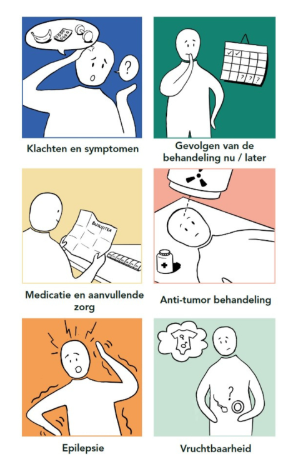 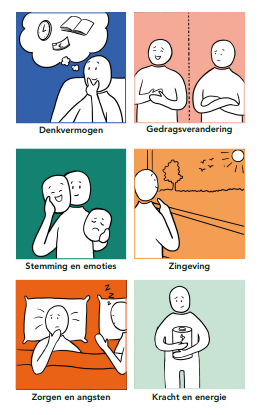 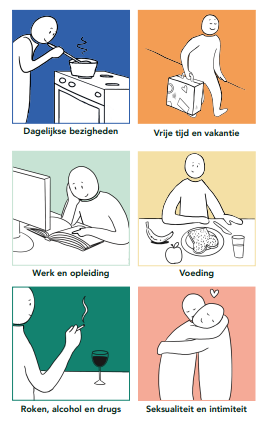 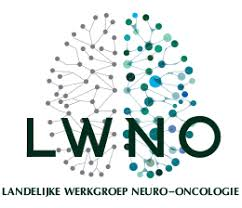 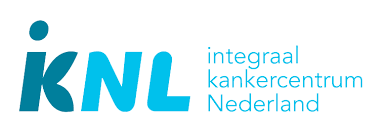 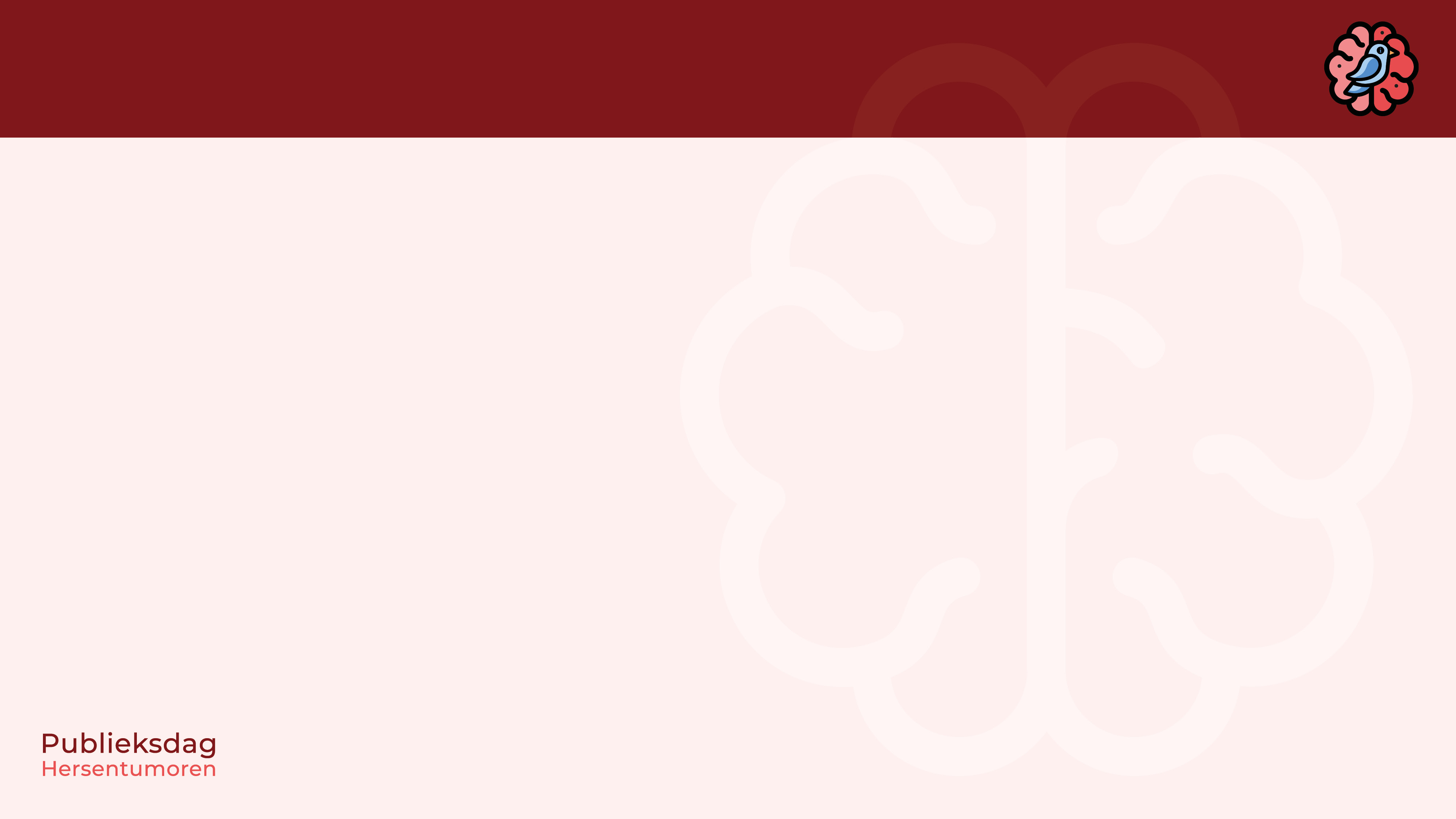 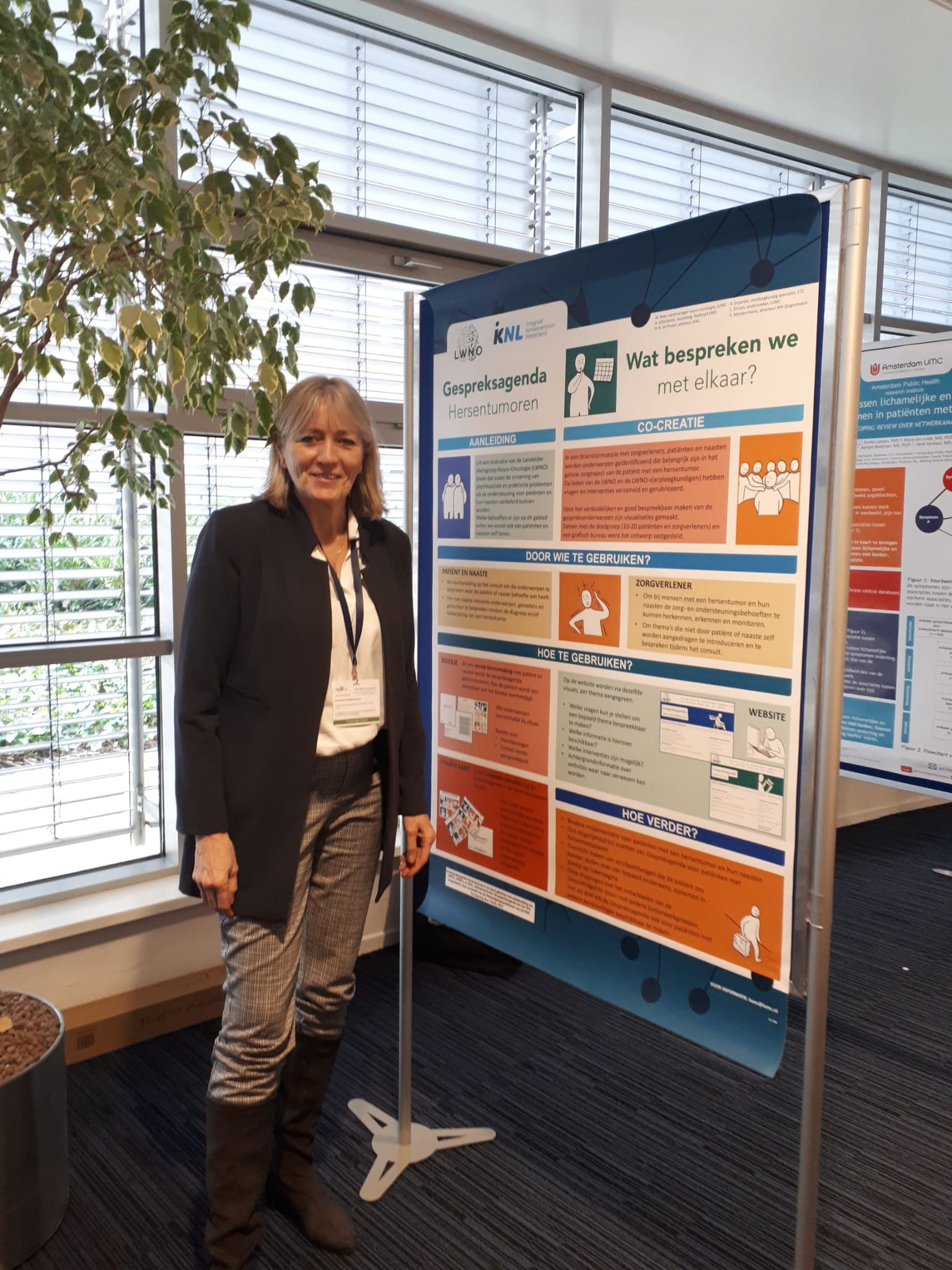 Wat betekent dit nu
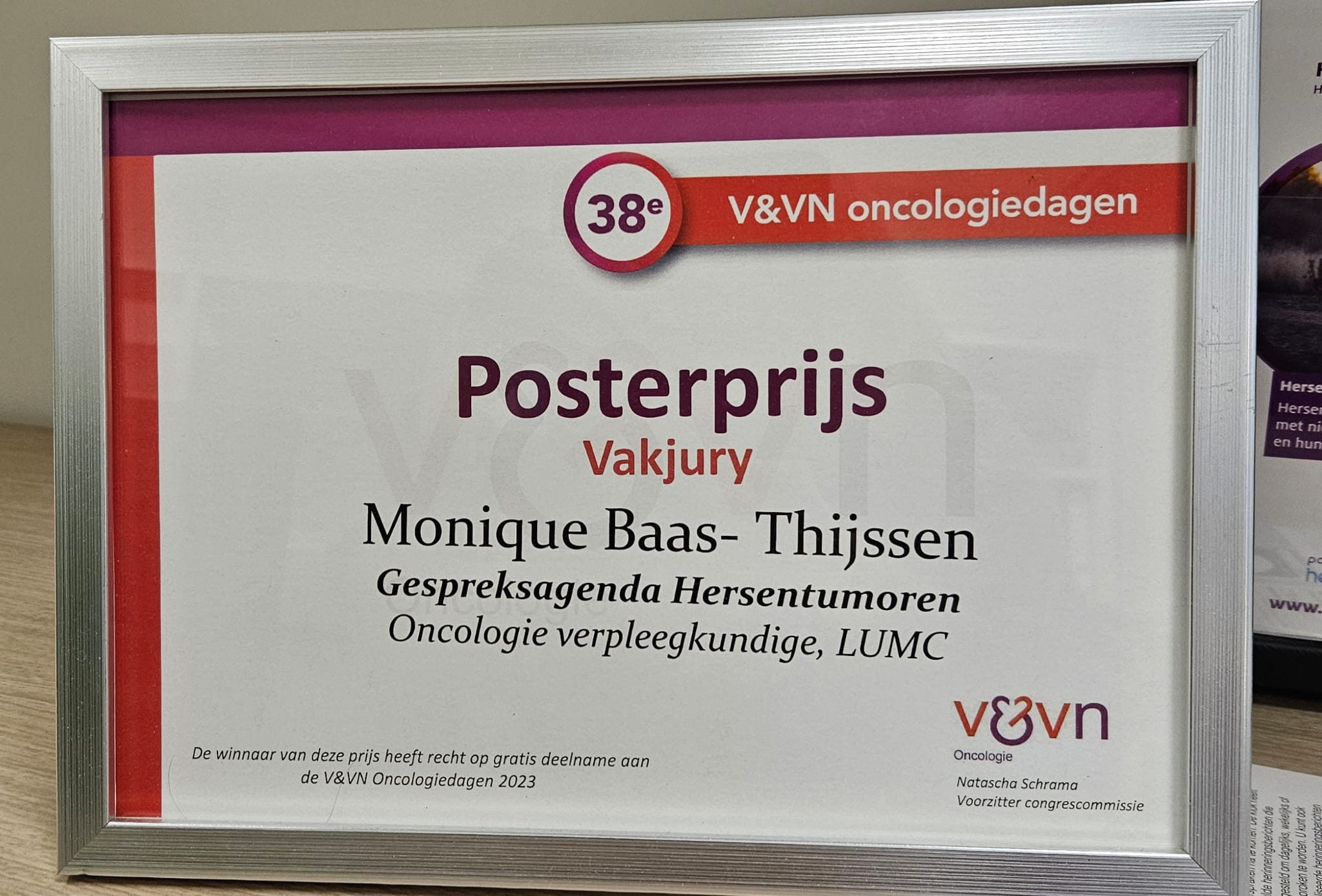 Aan wie stelt u de vraag of legt u uw zorgen neer?
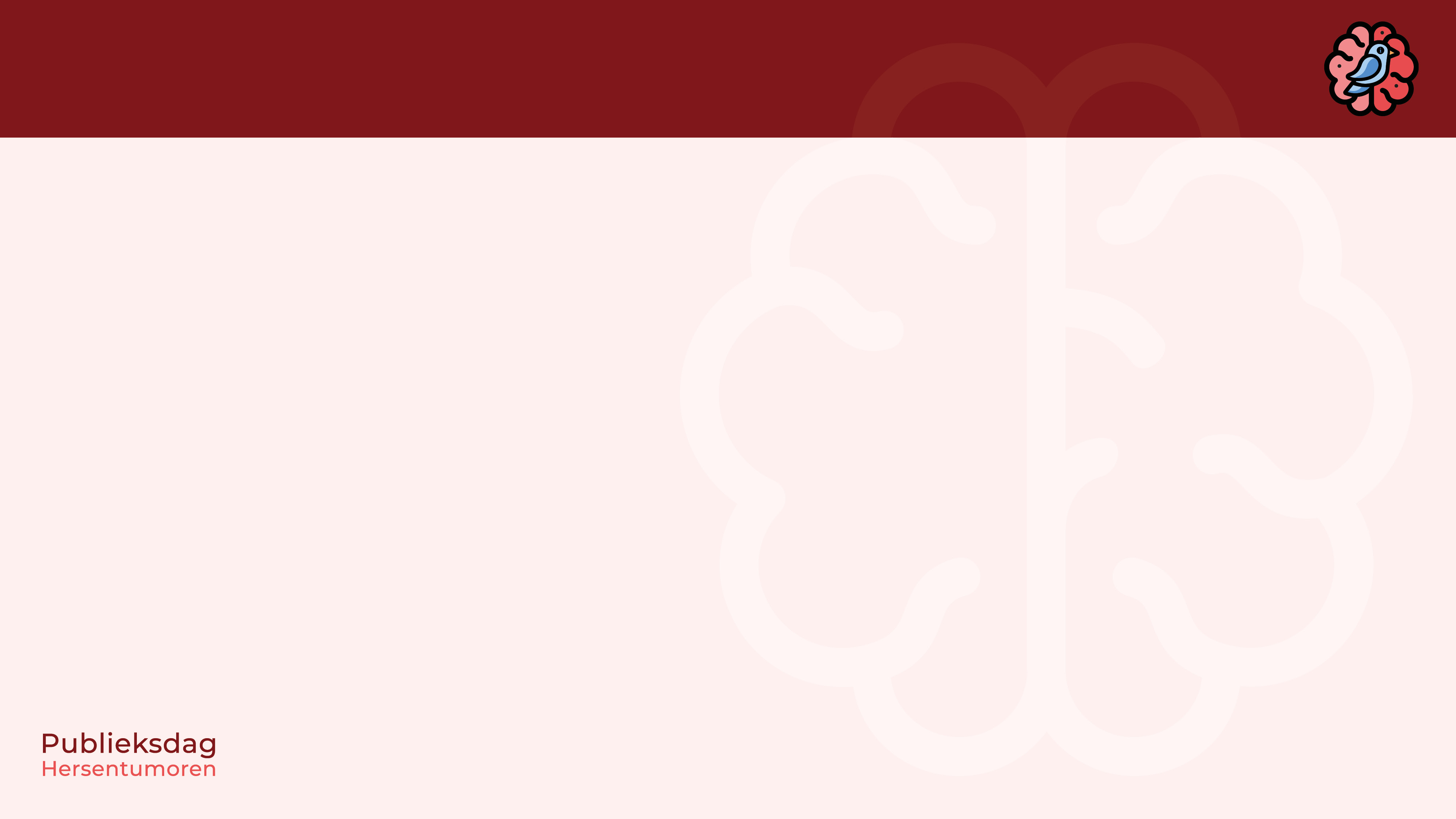 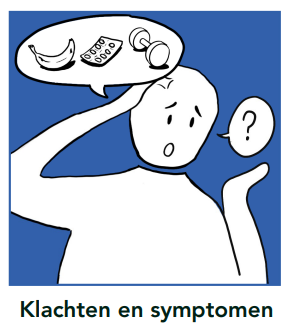 Bedenk eerst wat is er precies aan de hand?
Kan ik het zelf oplossen?
Zo niet, wie bel ik dan of vraag ik om raad?
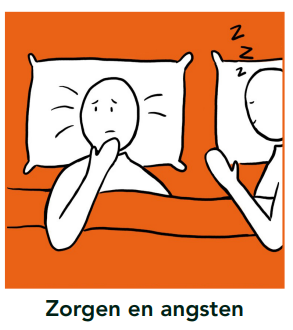 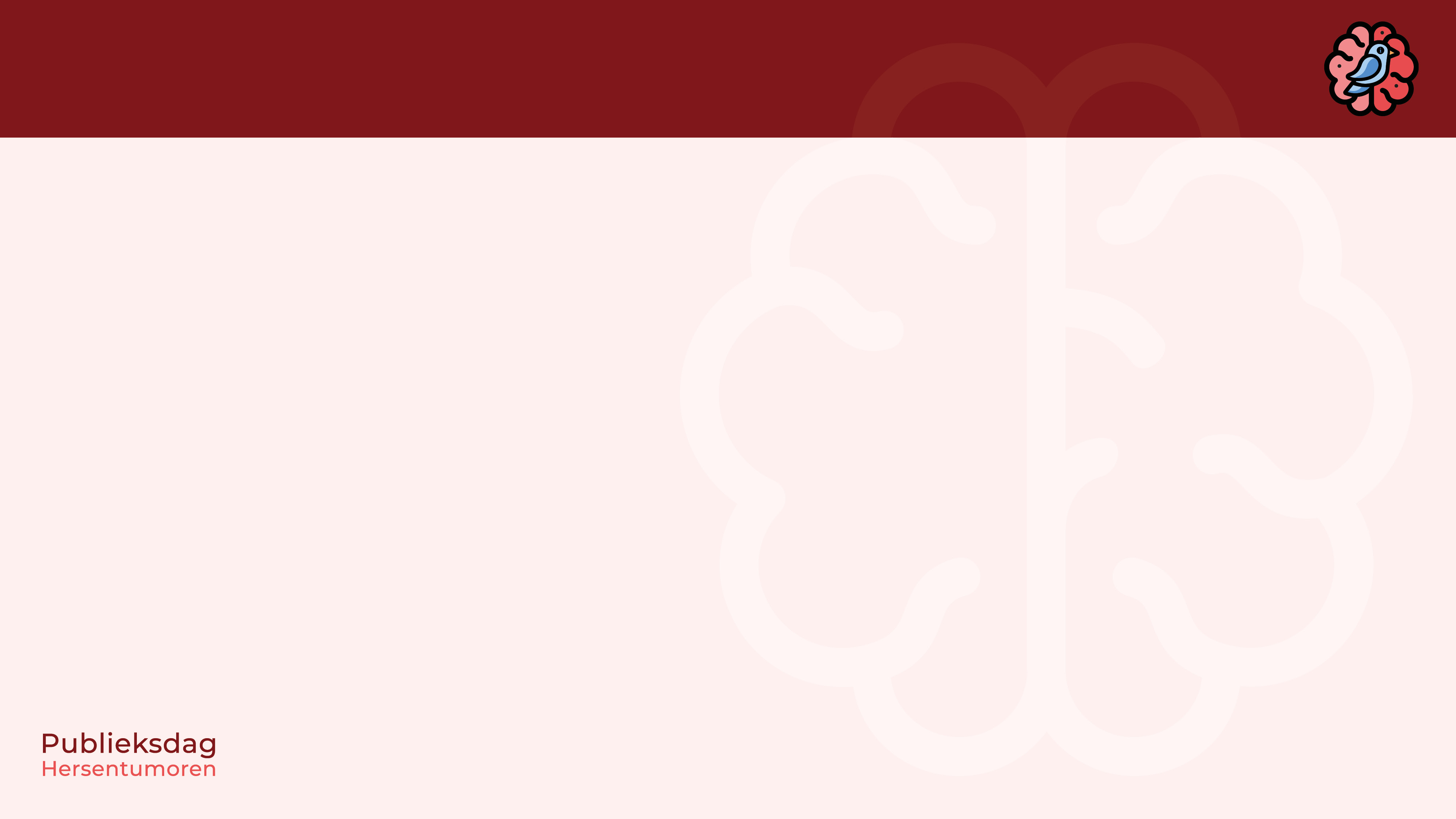 Maar verpleegkundig specialist doet nog veel meer..
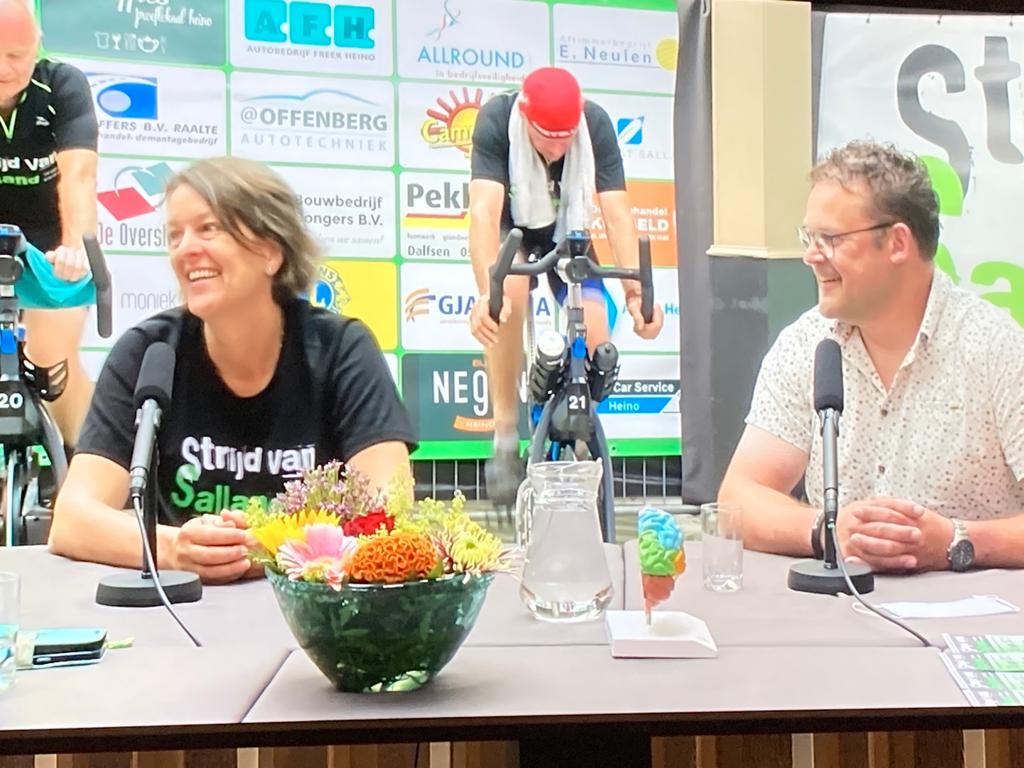 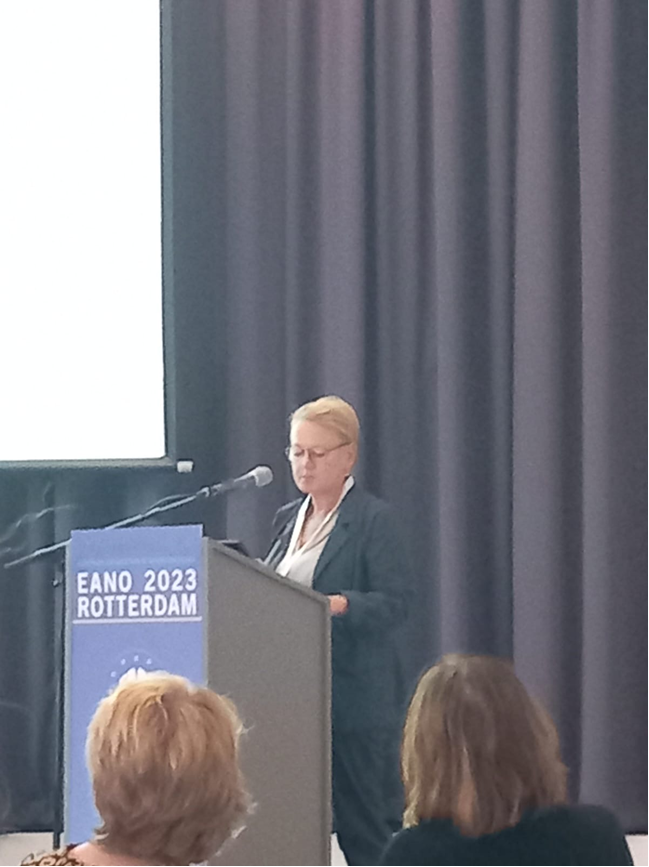 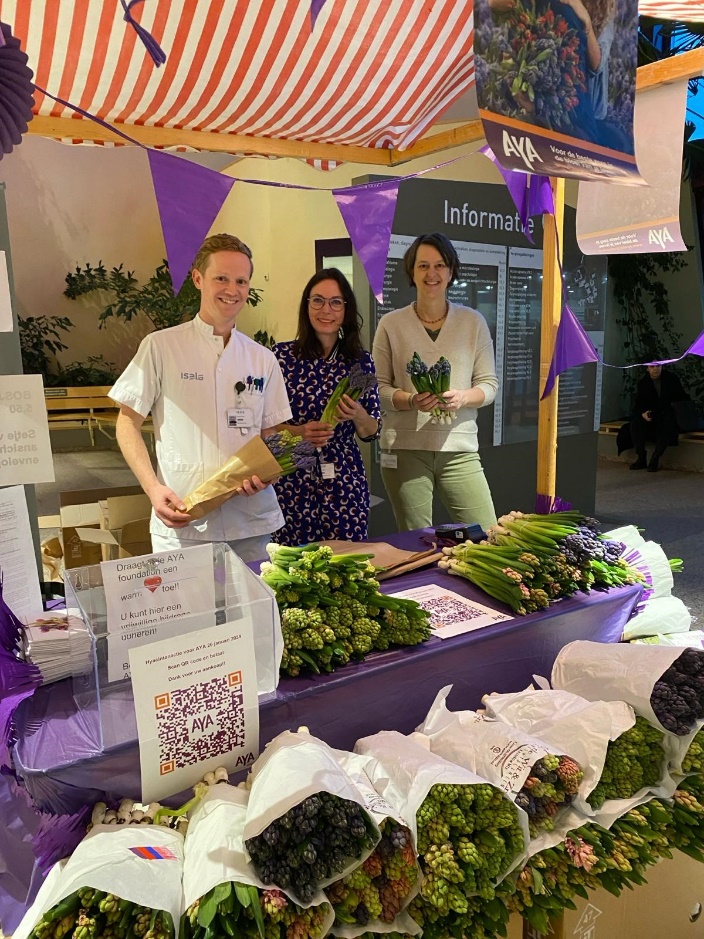 Spreken op congressen
Ondersteunen van patiënten initiatieven
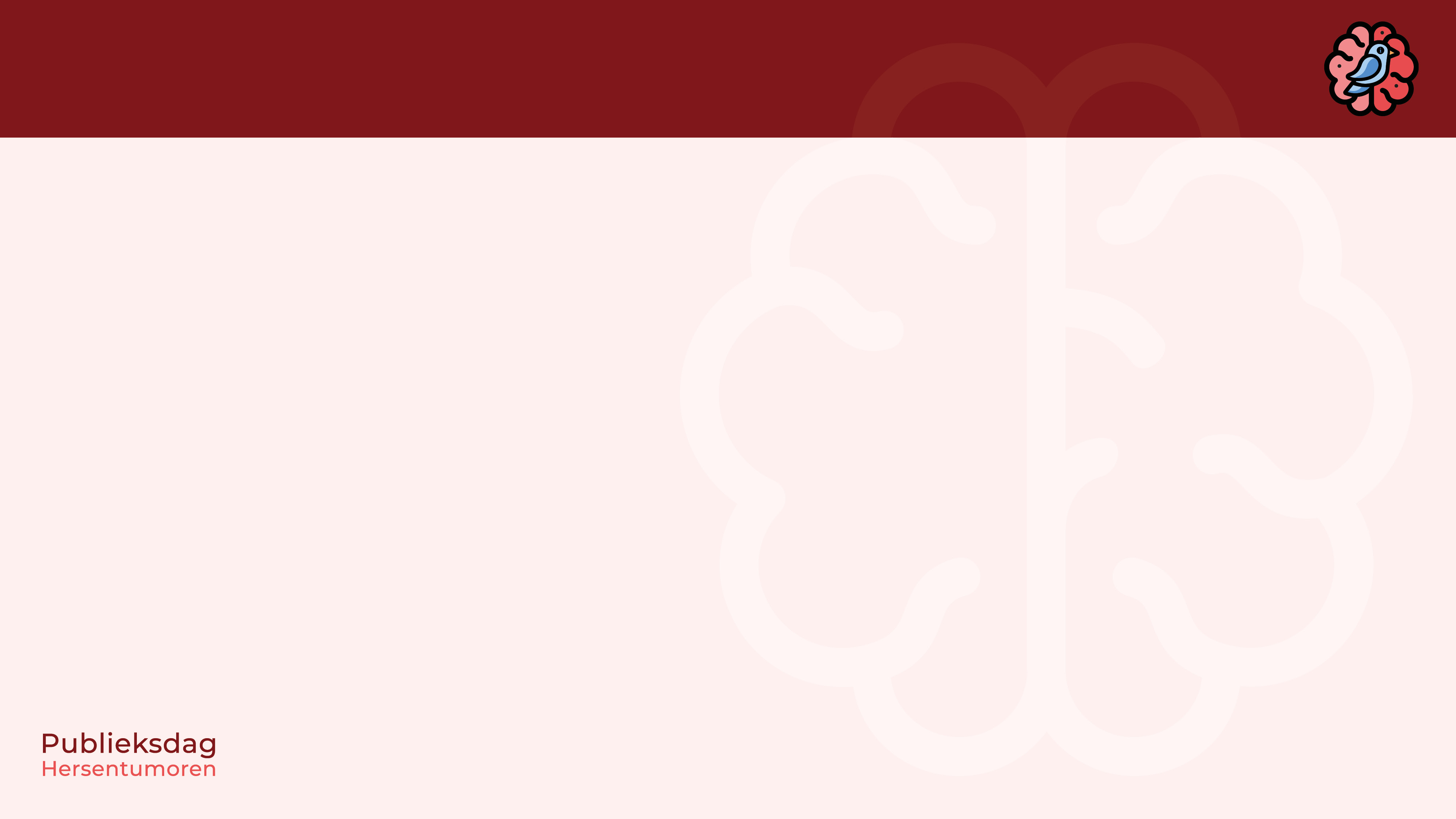 Poster presentaties van eigen onderzoek
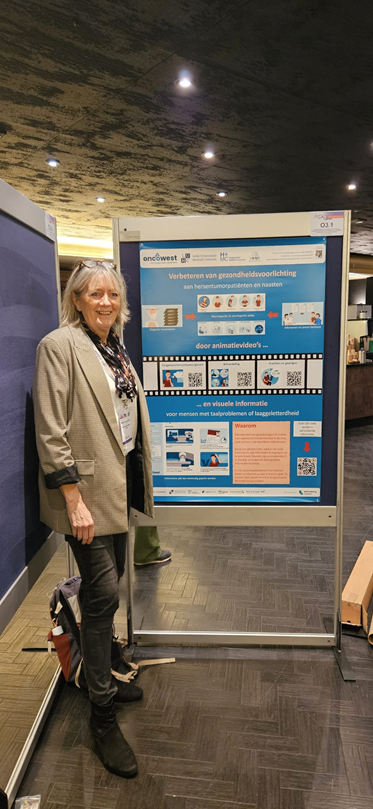 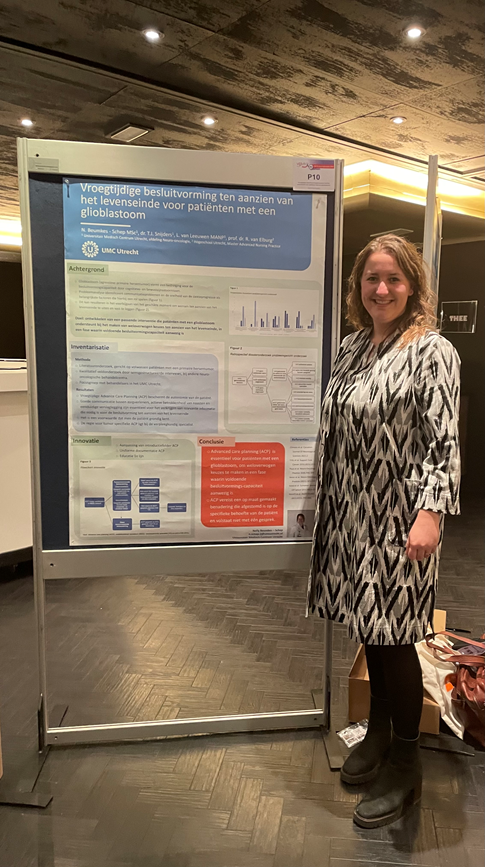 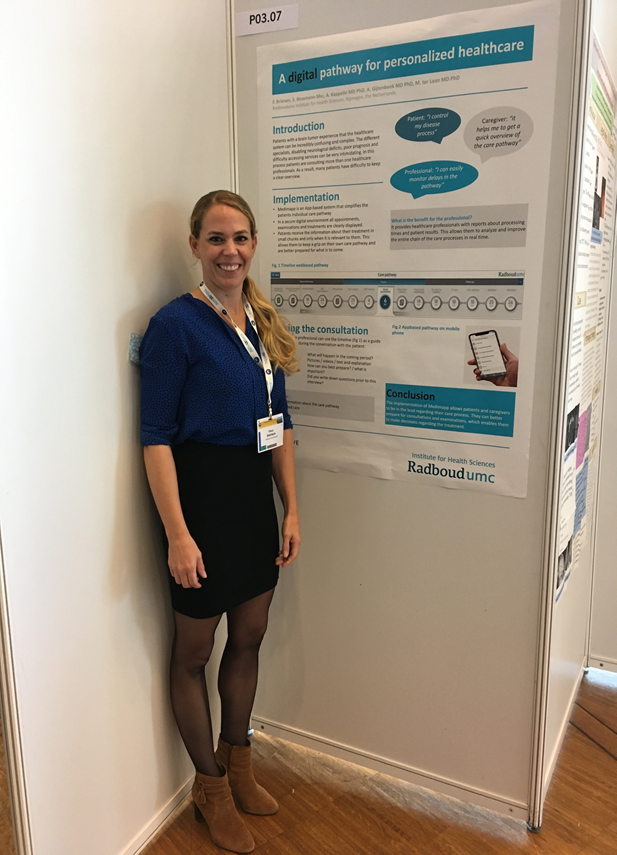 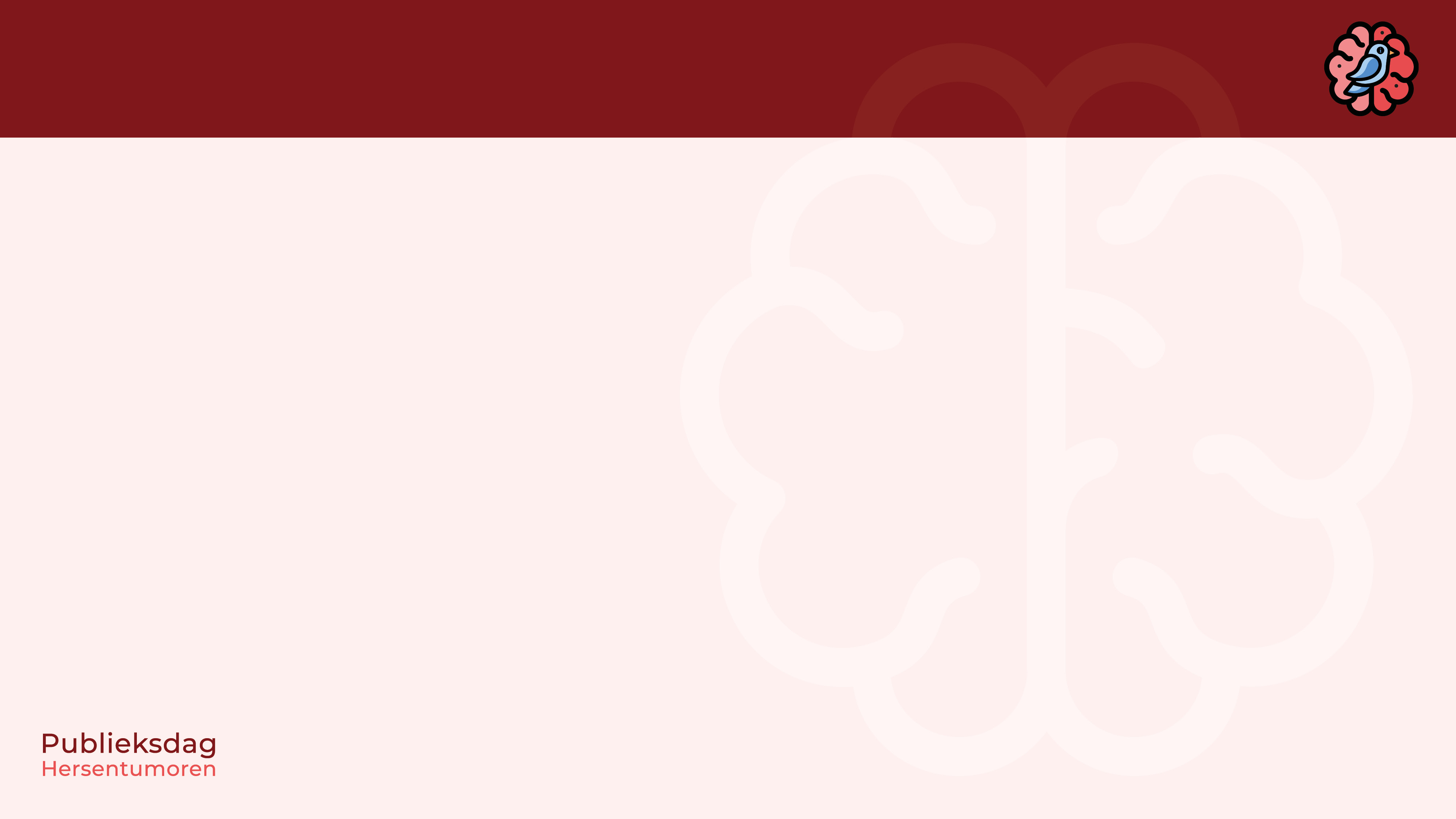 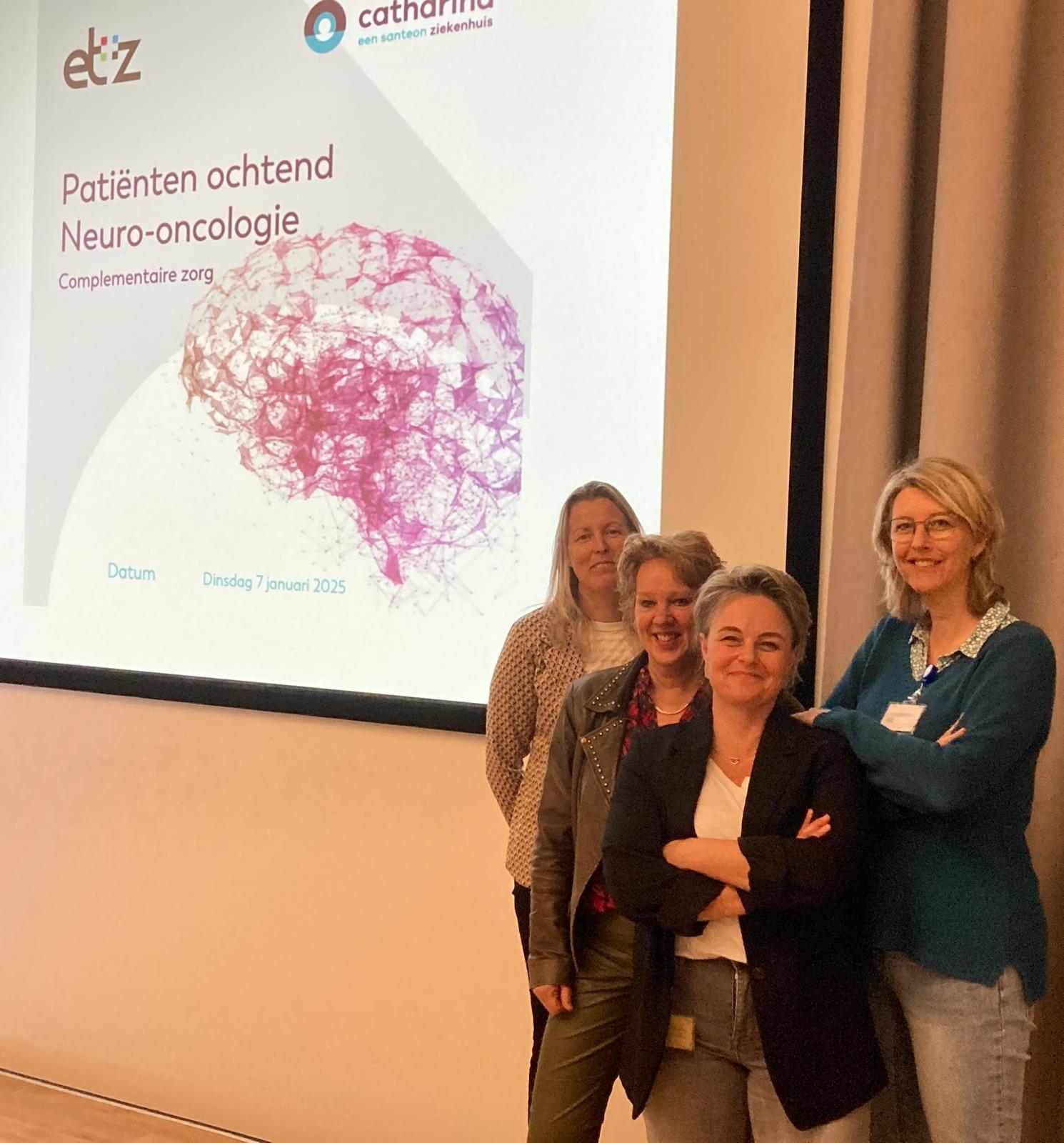 Ondersteunen in onderzoek
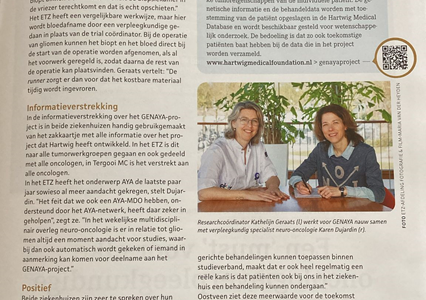 Organiseren van Patiënten ochtenden / mantelzorgdag
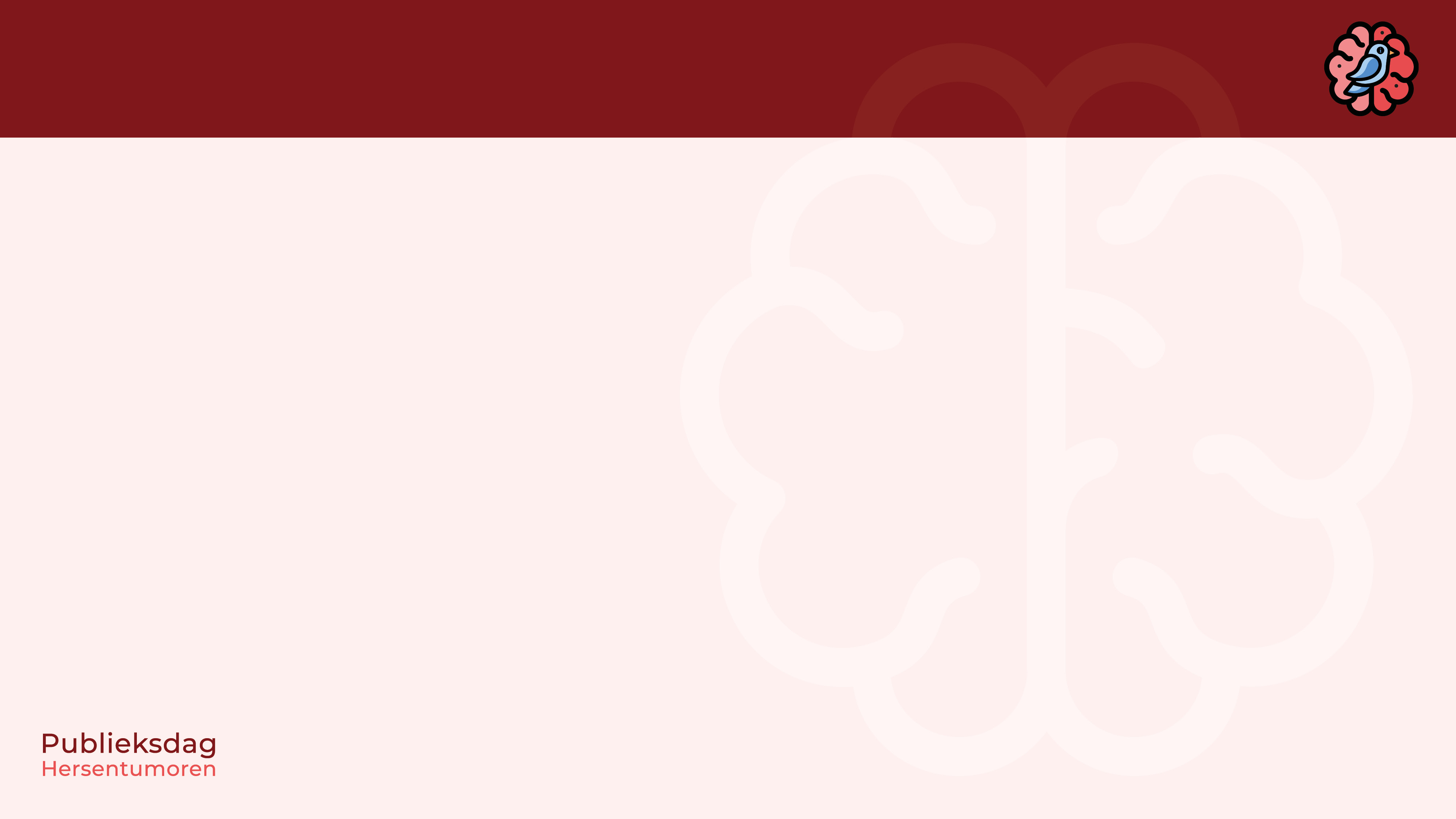 Take home message
De verpleegkundig specialist:

Lid van het team
Coördinerende verbindende rol
Laagdrempelig te benaderen
Patiënt kan alles met de verpleegkundig specialist bespreken